Matlab-BasedAntenna array Optimizer
B05901088 黃士銘
Guideline
An Antenna
The Importance of Antenna Array (陣列天線)
Key Component in 5G communication
Pattern (場型) of Antenna Array 
Pattern of 2 sources and 1 source
Pattern Verification
Pattern of 2 sources with various distance
AI-Powered Pattern Optimizer
Block Diagram
Results
Conclusions
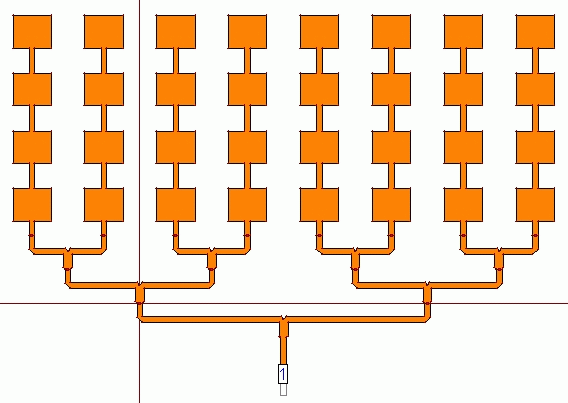 An Antenna Array
Guideline
The Importance of Antenna Array (陣列天線)
Key Component in 5G communication
Pattern (場型) of Antenna Array 
Pattern of 2 sources and 1 source
Pattern Verification
Pattern of 2 sources with various distance
AI-Powered Pattern Optimizer
Block Diagram
Results
Conclusions
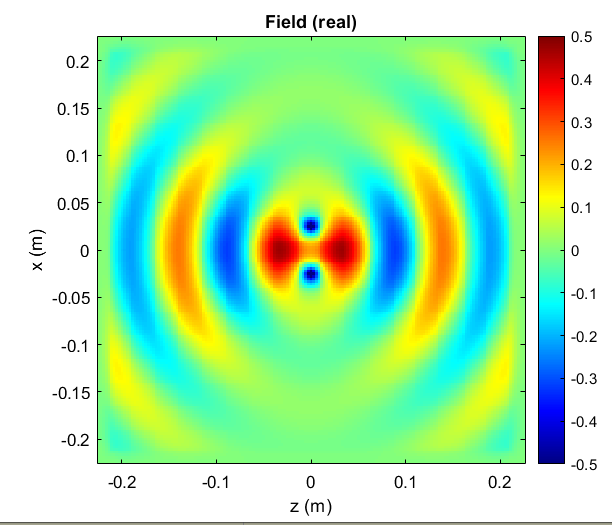 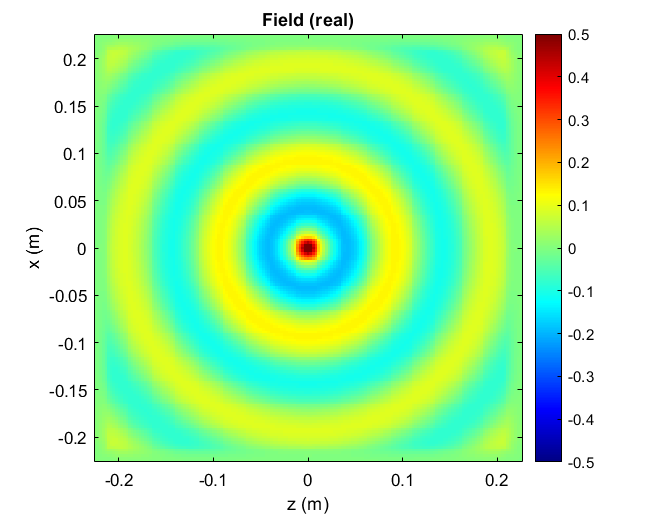 Single
Double
Guideline
The Importance of Antenna Array (陣列天線)
Key Component in 5G communication
Pattern (場型) of Antenna Array 
Pattern of 2 sources and 1 source
Pattern Verification
Pattern of 2 sources with various distance
AI-Powered Antenna Array Optimizer
Block Diagram
Results
Conclusions
Importance of Antenna Array
Potential of 5G
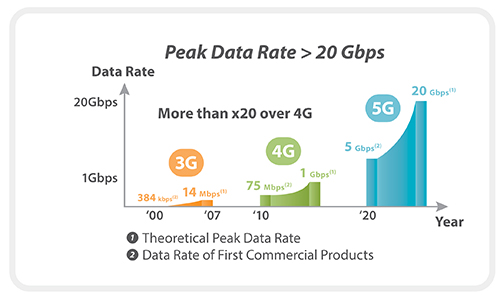 Antenna Array in 5G
w/o Antenna Array
with Antenna Array
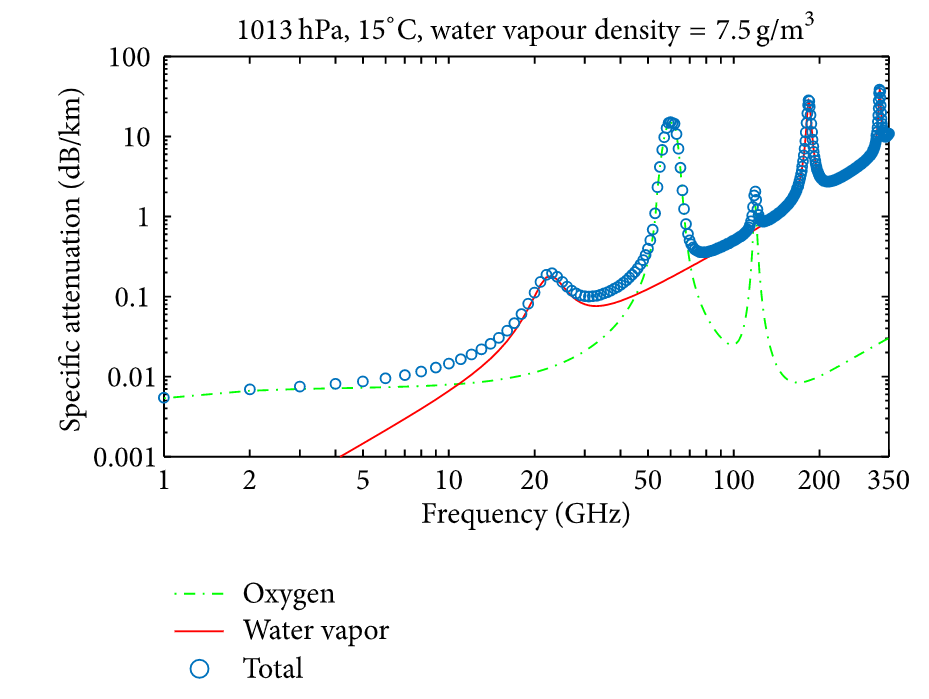 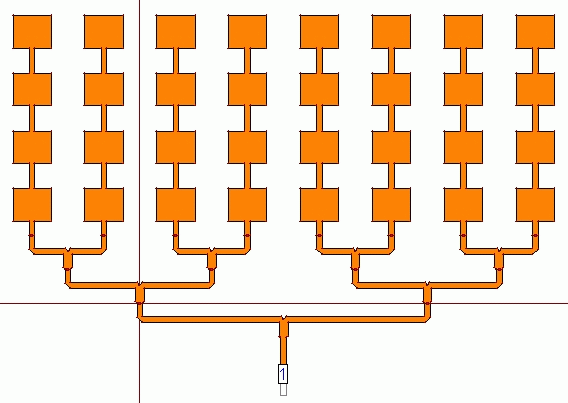 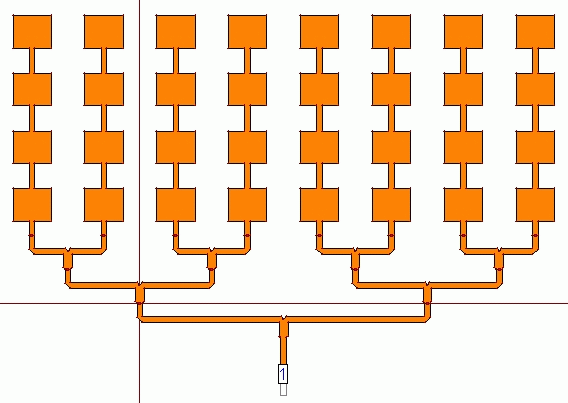 4G
Wi-Fi
5G
Power Wasted
Power Concentration
1 band for 1 device
1 band for N devices
Pattern of Antenna Array
Single Isotropic Point Source
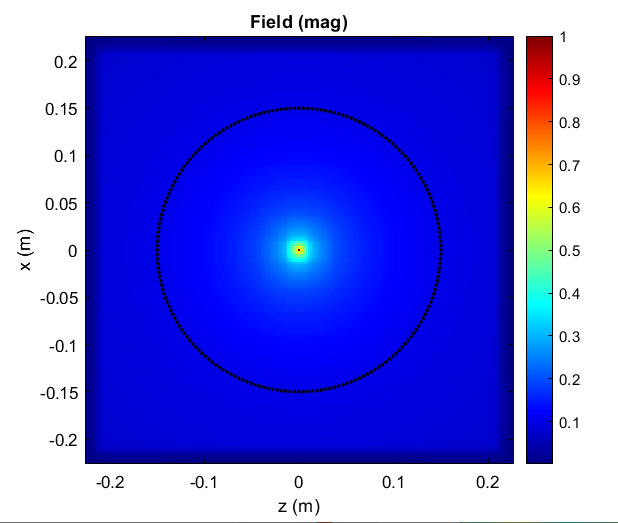 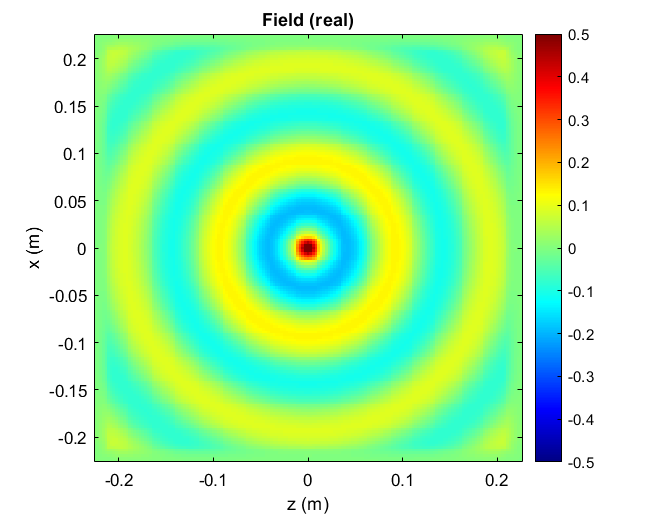 Waveform
Field Distribution
Two Isotropic Point Source (D = 0.5)
D
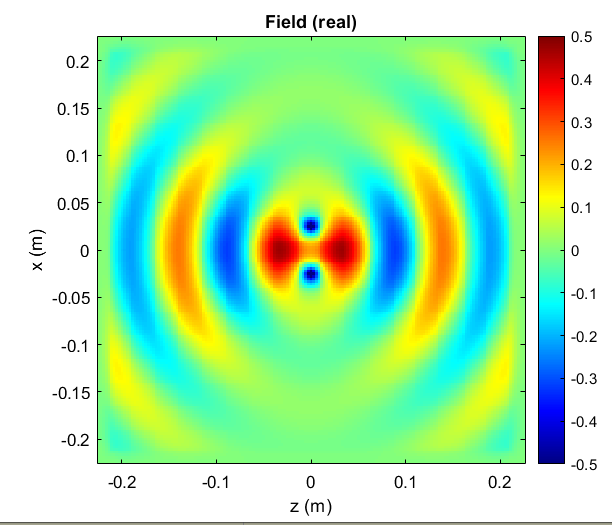 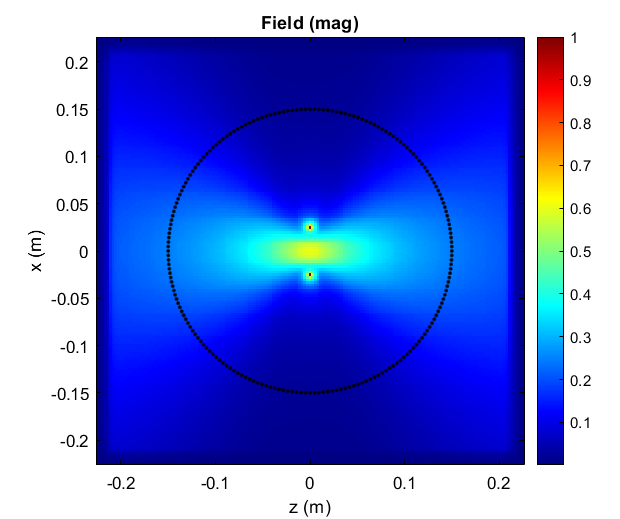 Waveform
Field Distribution
Single Sources v.s. Double Sources
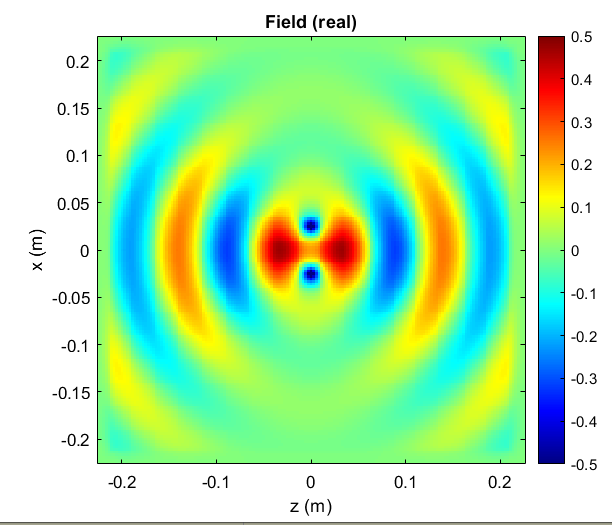 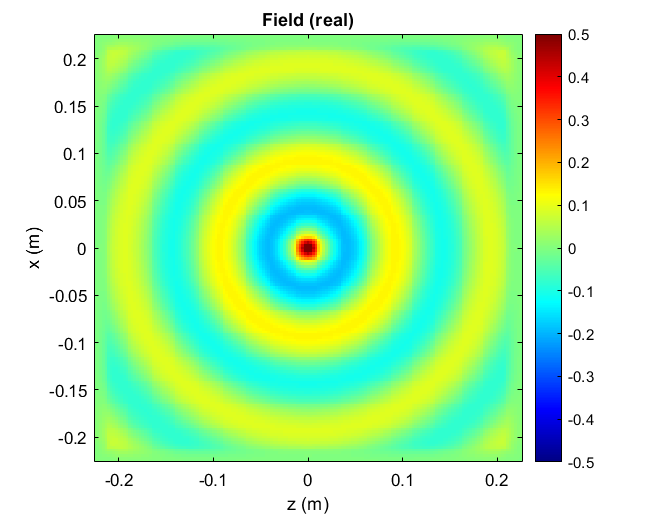 B
A
A
B
Single
Double
Double Sources (Verification)
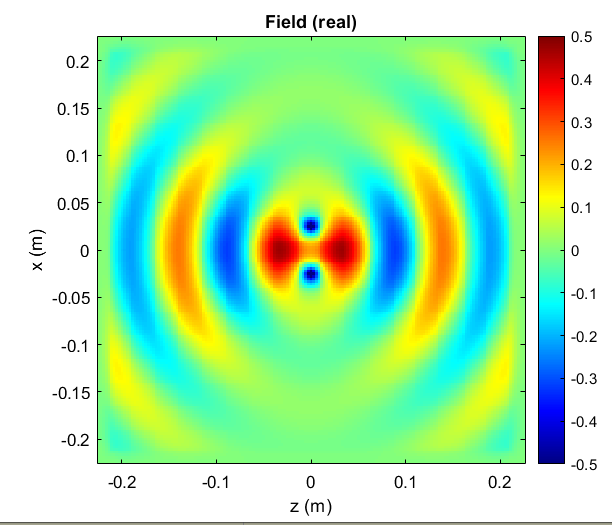 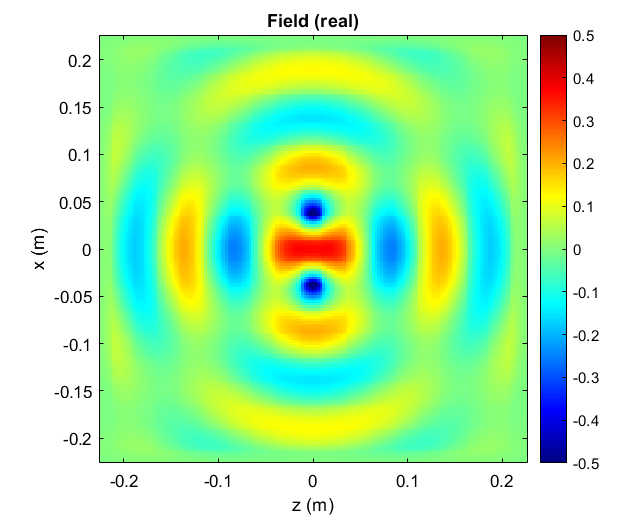 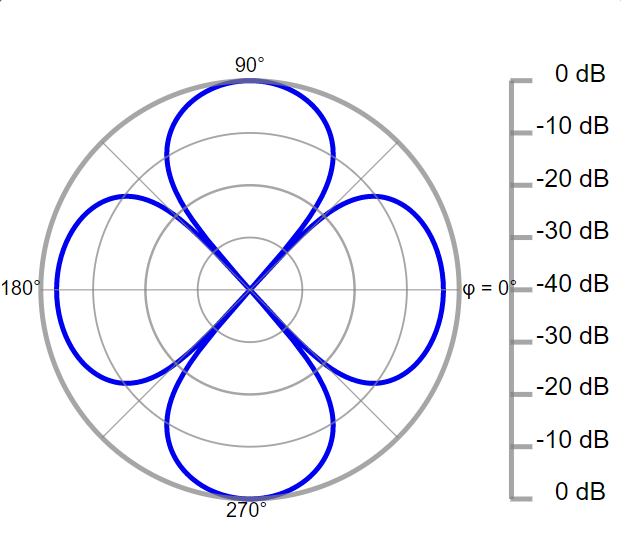 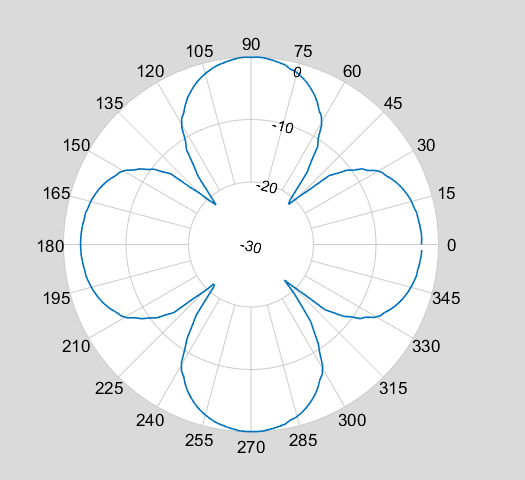 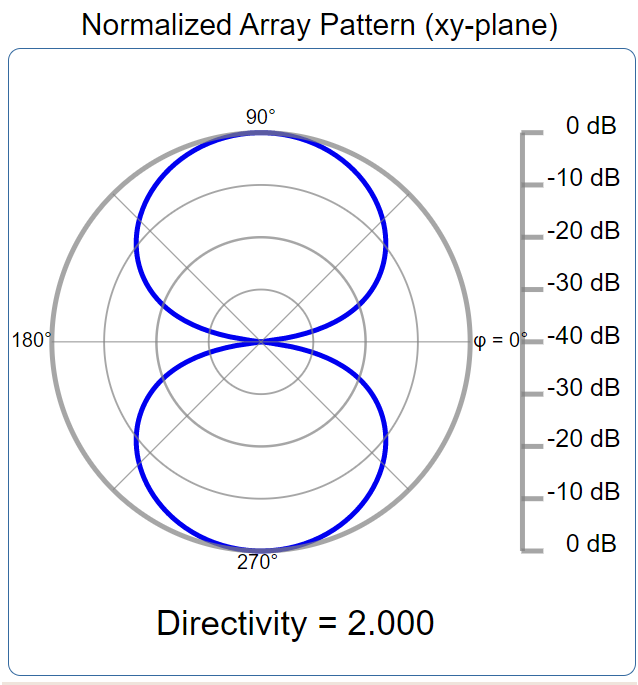 Analytical
Analytical
My Work
My Work
Reference: http://em.emedu.org.tw/elec_sim/9-4.html
Double Sources with various Distance
D
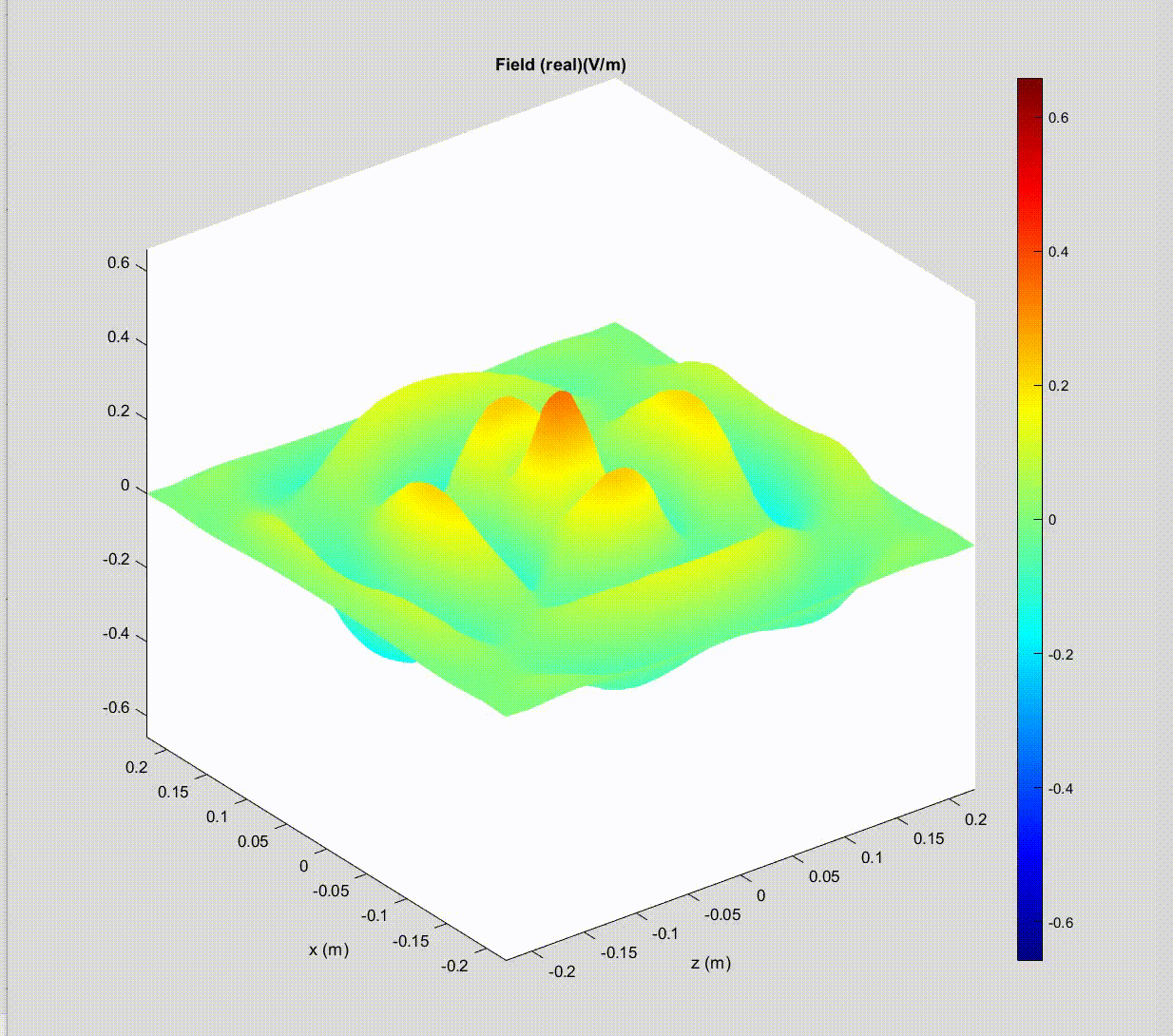 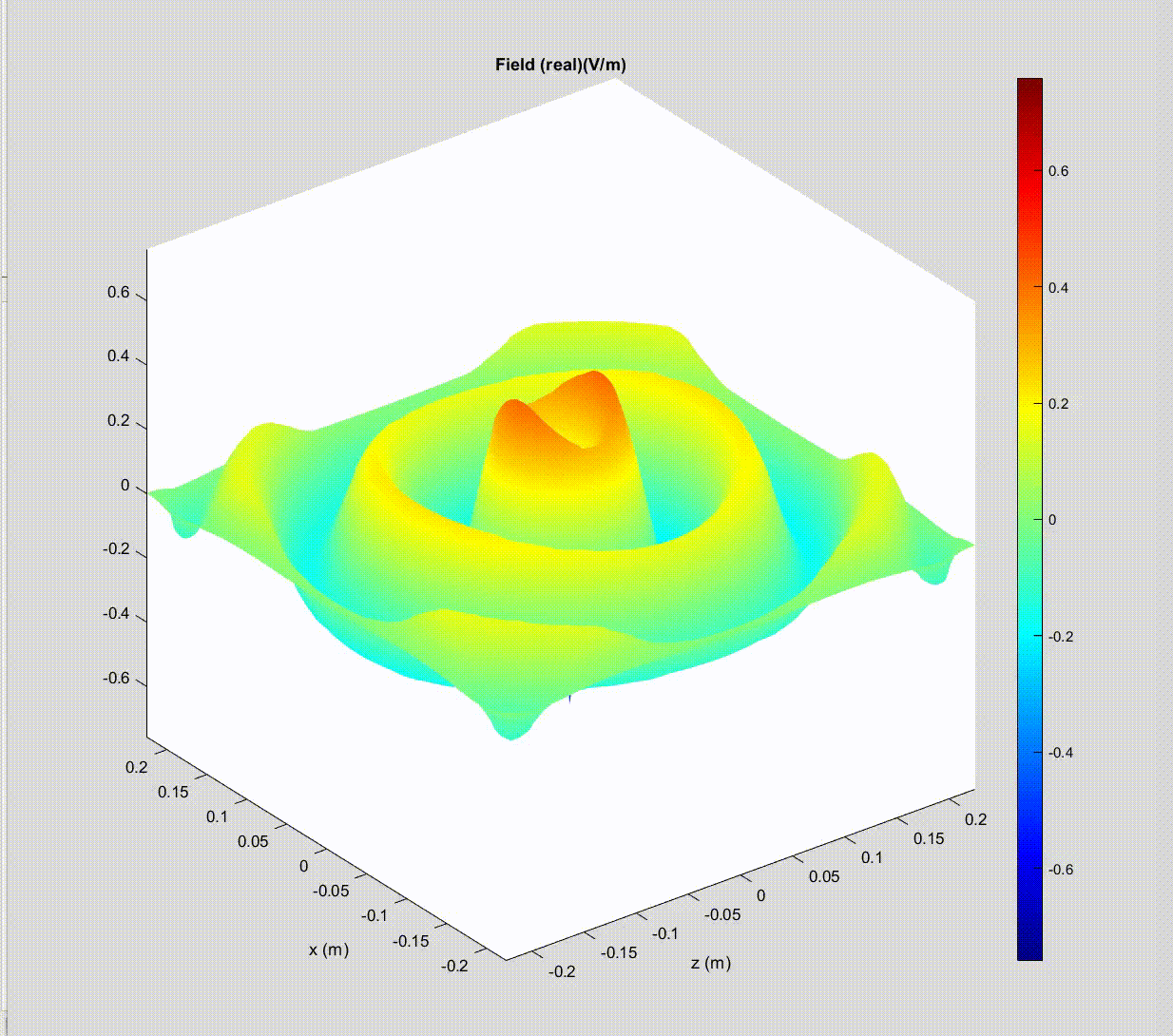 Double Sources with various Distance
D
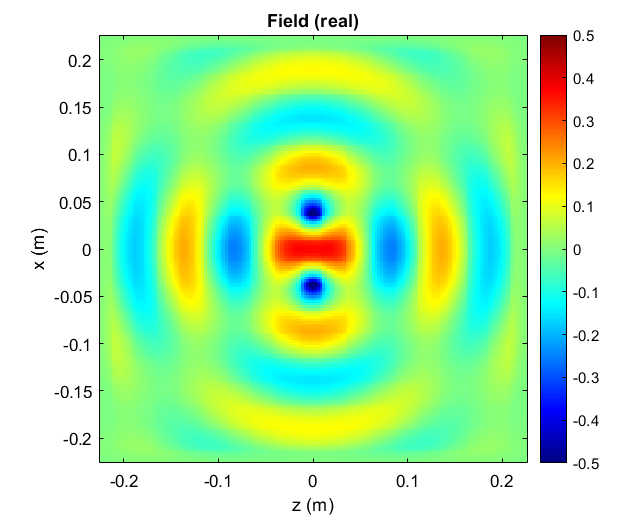 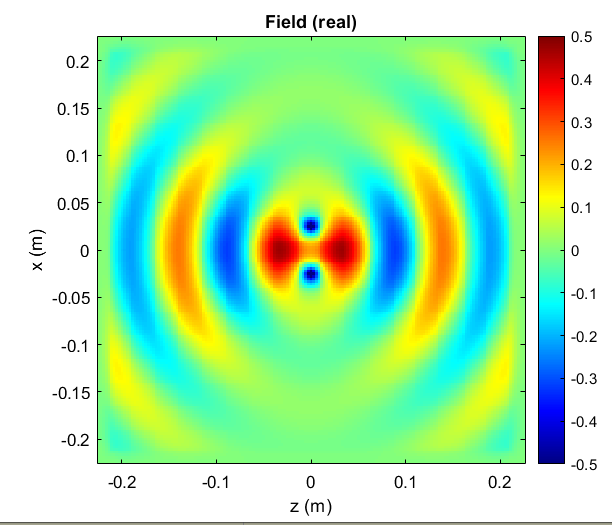 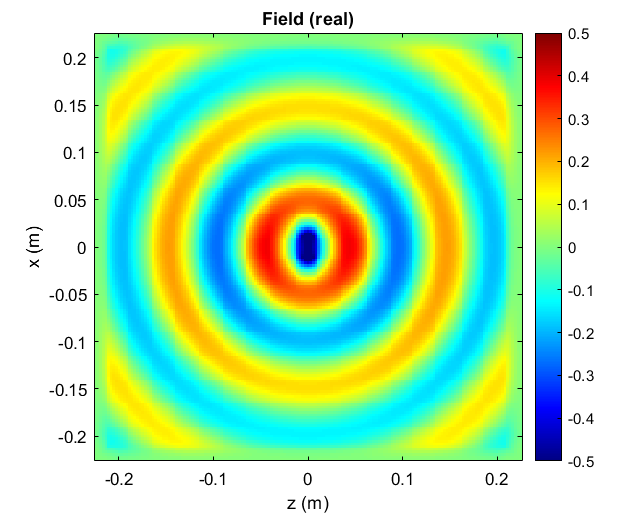 Best Design ?
AI-Powered Antenna Array Optimizer
Block Diagram
Request an array parameter
Randomly Synthesize a Pattern
Do Optimization
Max(Directivity)
Good
Bad
Max(Directivity)
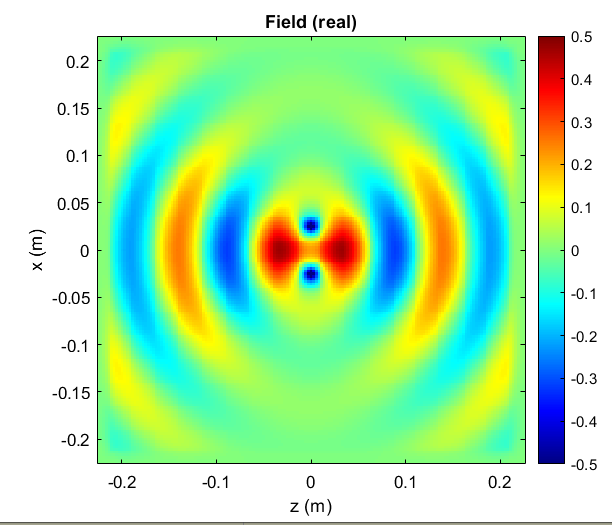 High Directivity
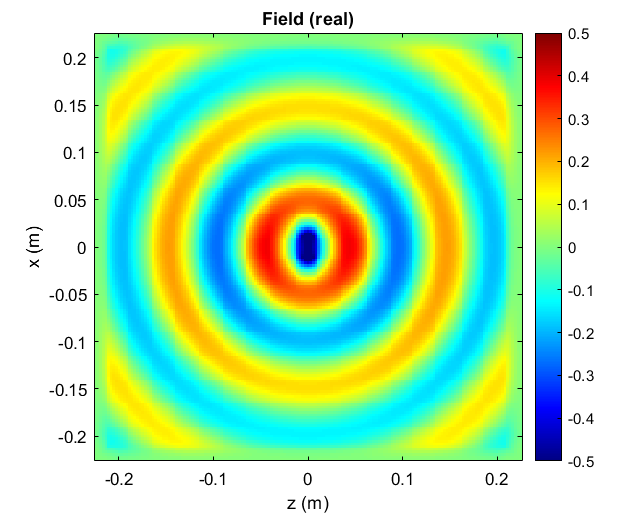 Low Directivity
Results
D
Results
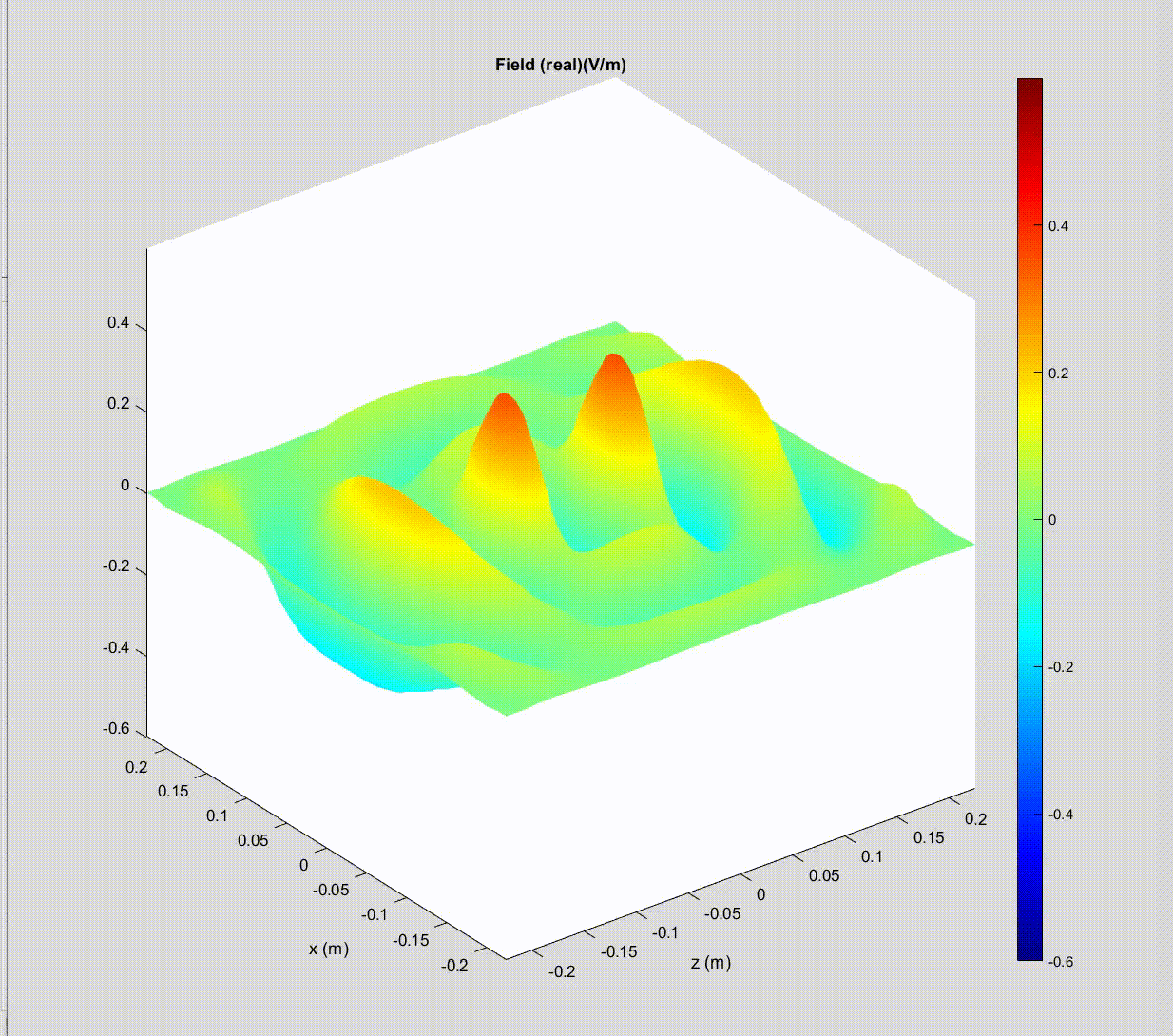 Results
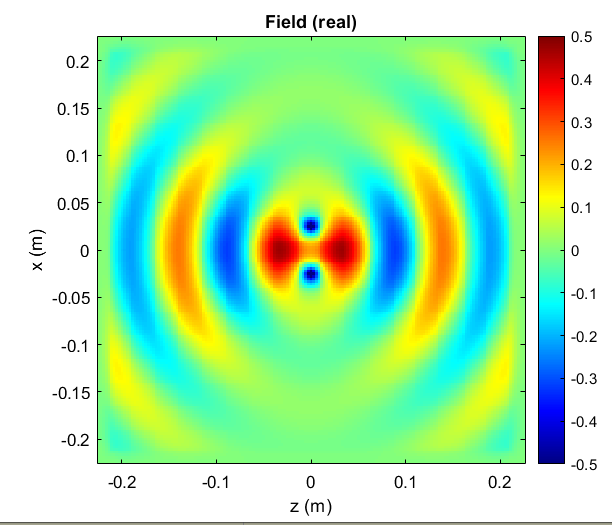 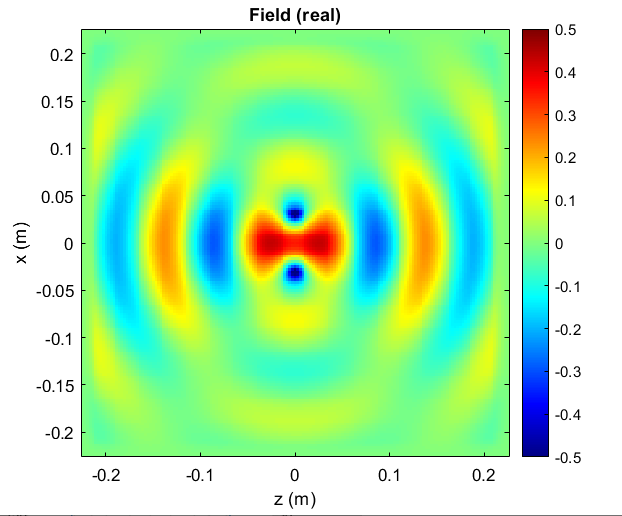 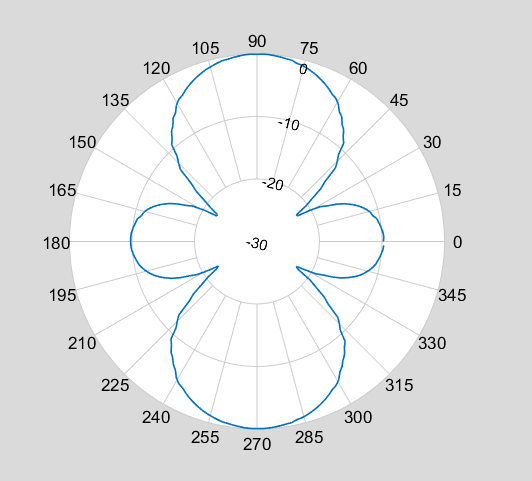 Directivity = 3.2681
Directivity = 2.8388
Conclusion
Antenna Array is an essential part of 5G Communications
Matlab-based 2D FEM solver is verified by analytical solution
AI-Powered Antenna Array Optimizer is proved effective